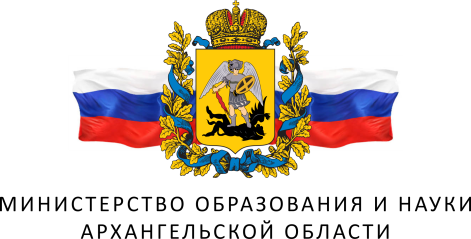 О реализации Концепции развития дополнительного образования детей в Российской Федерации на территории Архангельской области
Е.В. Молчанова, исполняющий обязанности министра образования и науки Архангельской области
29 июня 2016 года
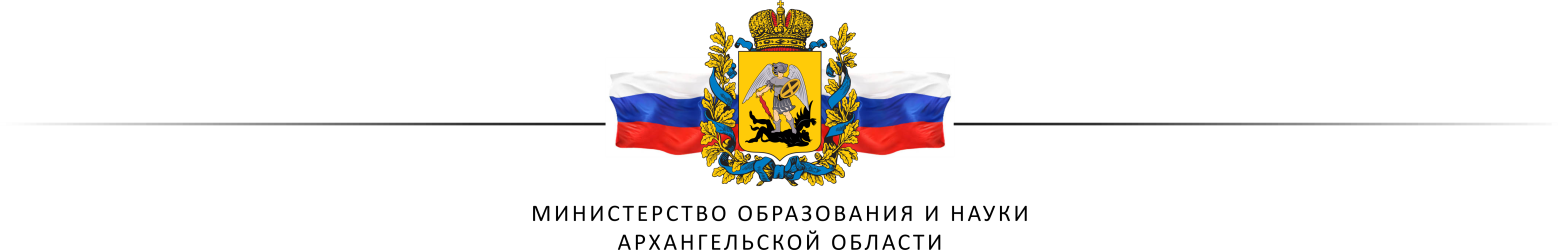 Концепция развития дополнительного образования детей
утв. распоряжением Правительства РФ от 04.09. 2014 № 1726-р
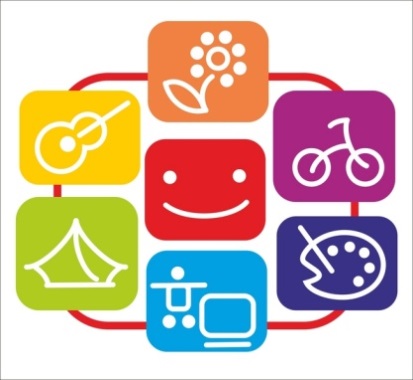 Дополнительное не означает «второстепенное образование». 
                В современном мире именно дополнительное, неформальное, открытое, персональное образование… играет всё более и более значимую роль. Именно дополнительное образование призвано дать ребёнку навык адаптации к стремительно меняющимся условиям окружающего мира… 
                Д.В. Ливанов, Министр образования и науки 
Российской Федерации
Задачи:
Развитие творческих 
способностей
Социализация и адаптация 
обучающихся
Выявление и поддержка 
одаренности
Воспитание 
обучающихся
Формирование 
общей культуры
Профессиональная 
ориентация
общеразвивающие (образование, спорт и культура)
предпрофессиональные (спорт и культура)
Программы
2
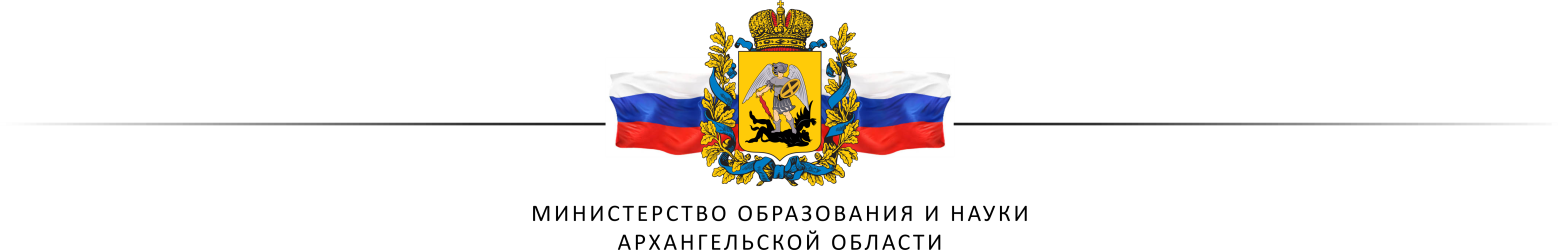 Этапы реализации Концепции
I этап – до 2018 года
Создание механизмов реализацииРеализация пилотных проектов
II этап – 2018-2020 годы
Реализация региональных программ развития
3
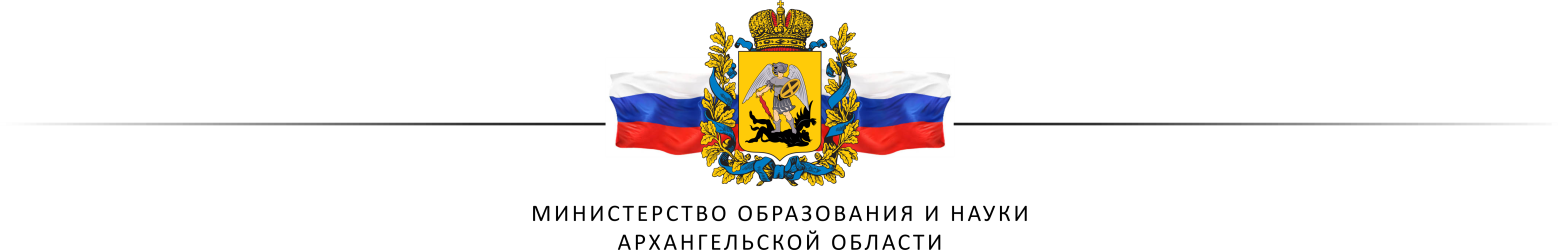 Сохранение сети организаций дополнительного образования детей
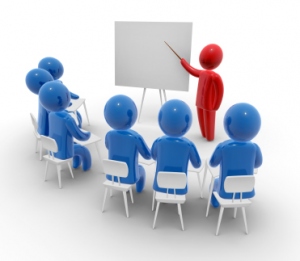 Организации дополнительного образования
Численность обучающихся, 
получающих услуги дополнительного образования
4
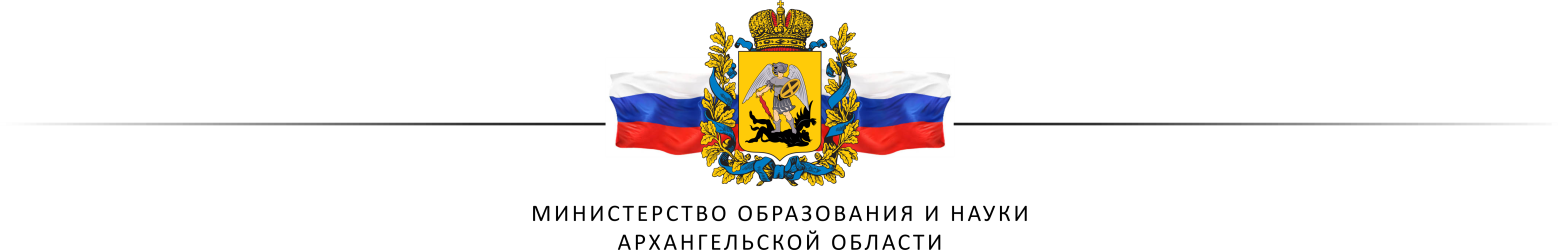 Выявление и поддержка учреждений – лидеров сферы дополнительного образования, организация взаимодействия
Федеральные ресурсные центры
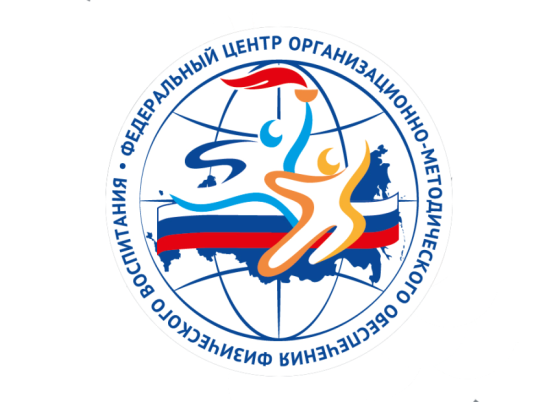 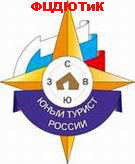 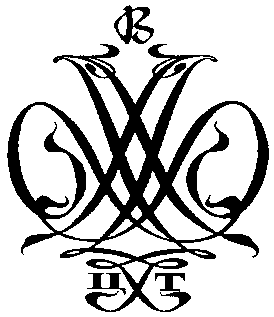 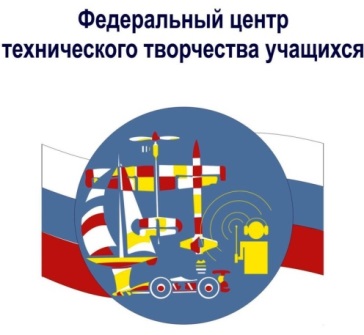 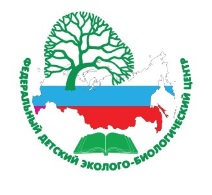 Региональные ресурсные центры
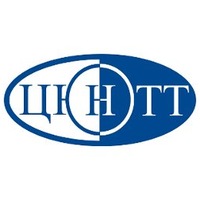 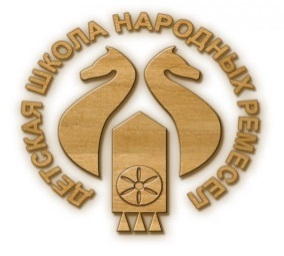 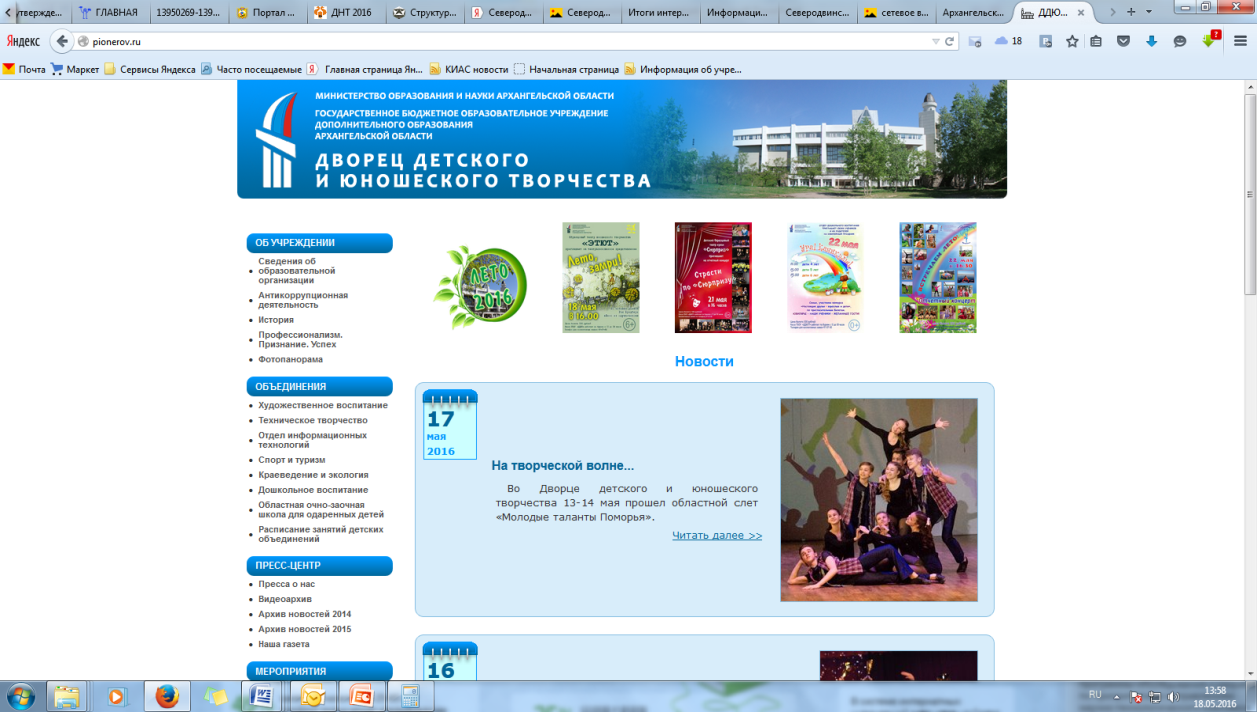 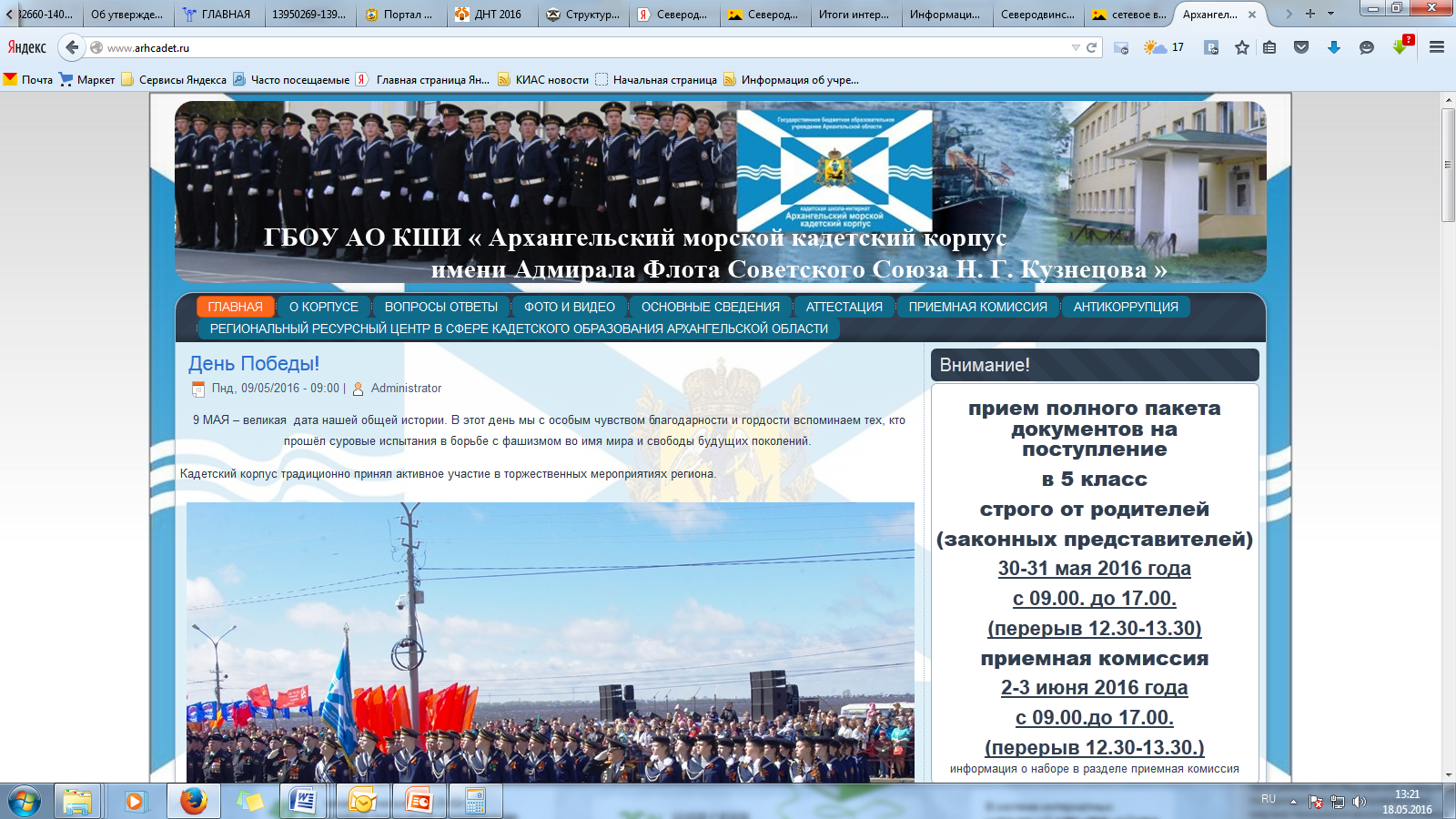 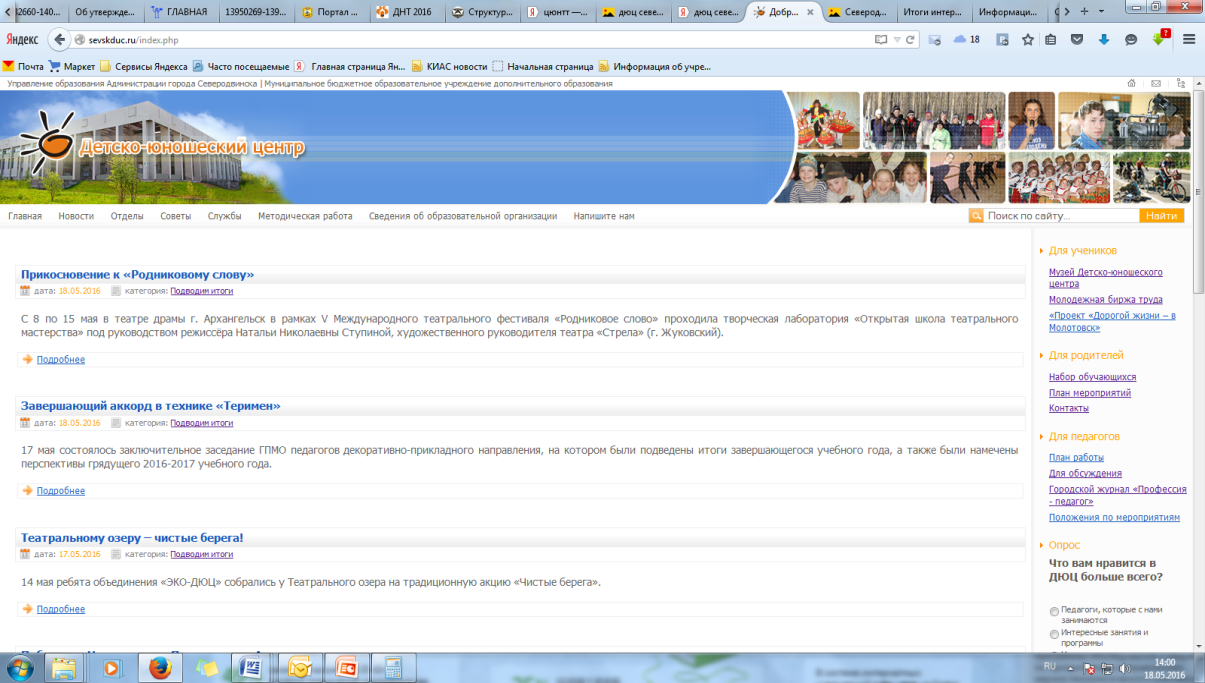 Информационная функция
Методическая функция
Организационная функция
Муниципальные учреждения
5
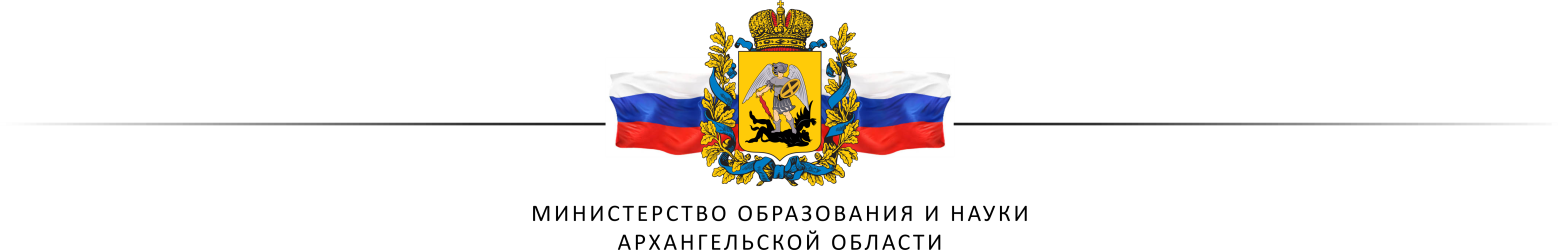 Формирование нового передового опыта
Региональная инновационная инфраструктура
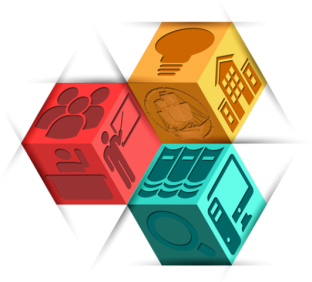 РЕГИОНАЛЬНЫЕ 
ИННОВАЦИОННЫЕ 
ПЛОЩАДКИ
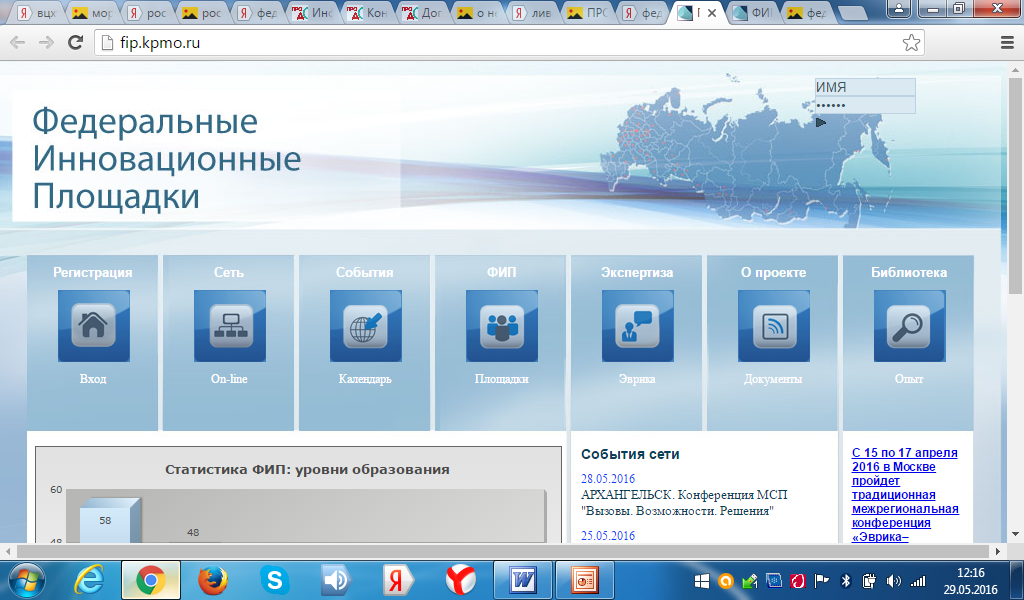 Дворец детского и юношеского творчества
Дистанционные образовательные технологии

Центр юношеского научно-технического творчества  (г. Северодвинск)
Профориентация на инженерные специальности

Детско-юношеский центр (г. Вельск)
Поддержка одаренности
Дворец детского и юношеского творчества
проект «Молодые таланты Поморья»
6
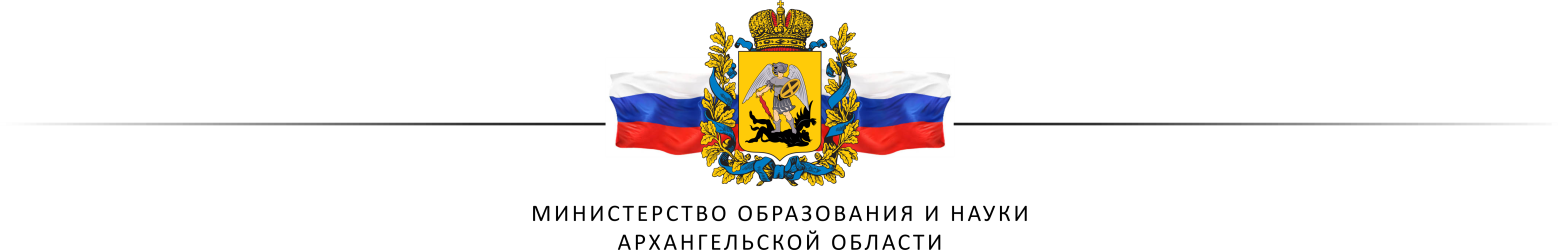 Государственная программа Архангельской области «Развитие образования и науки Архангельской области (2013-2018 годы)», утв. постановлением Правительства Архангельской области от 12.10.2012 № 463-пп
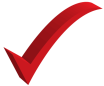 Строительство учебно-методических центров в форме автогородков

Создание и ремонт спортивных залов в общеобразовательных организациях сельской местности, создание спортивных клубов

Поддержка инновационных программ развития дополнительного образования
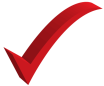 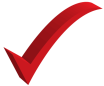 Государственная программа Архангельской области «Патриотическое воспитание, развитие физической культуры, спорта, туризма и повышение эффективности реализации молодежной политики в Архангельской области (2014-2020 годы)», утв. постановлением Правительства Архангельской области от 19.07.2013 № 330-пп
Строительство и совершенствование объектов спортивной инфраструктуры

Гранты на организацию физкультурно-массовой работы
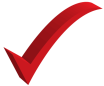 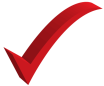 Государственная программа Архангельской области «Культура Русского Севера (2013-2020 годы)», утв. постановлением Правительства Архангельской области от 12.10.2012 № 461-пп
Модернизация и развитие школ искусств, образовательных организаций в сфере культуры и искусства
Оснащение музыкальными инструментами и оборудованием
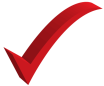 7
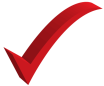 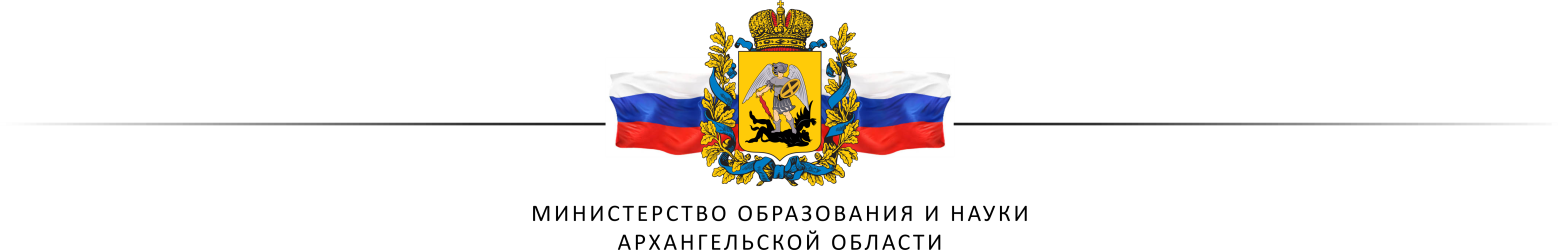 Совершенствование финансирования сферы дополнительного образования детей
Субвенция на реализацию программ дополнительного образования 
(тыс. рублей)
Уровень средней заработной платы пед. работников организаций дополнительного образования (тыс. рублей)
Конкурс программ развития организаций дополнительного образования
8
АВИАМОДЕЛИРОВАНИЕ
СУДОМОДЕЛИРОВАНИЕ
РАКЕТОМОДЕЛИРОВАНИЕ
КАРТИНГ
МОТОКРОСС
ТРАССОВЫЙ АВТОМОДЕЛИЗМ
РОБОТОТЕХНИКА
АВИАРОБОТОТЕХНИКА
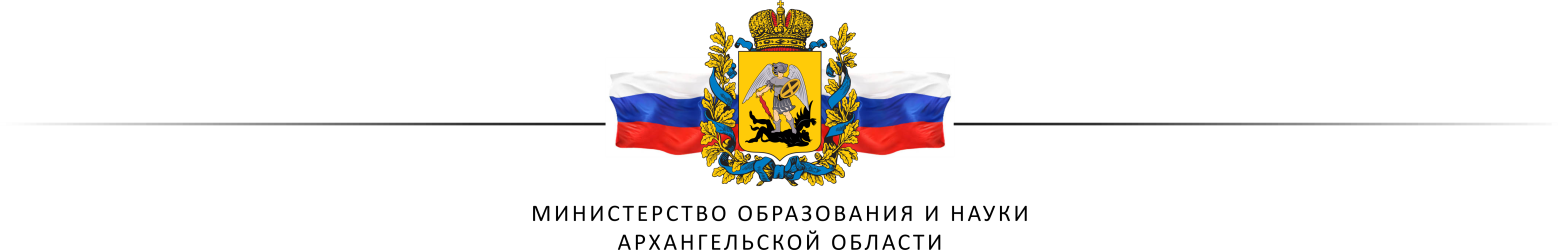 Развитие технического творчества и инженерно-технических компетенций
Архангельск, Северодвинск
Архангельск
2015 - 2016 годы 

 + 50 объединений
Архангельск, Северодвинск, Мирный, Коряжма
Северодвинск
Архангельск, Северодвинск, Мирный
Архангельск
Северодвинск, Коряжма, Новодвинск
Архангельск, Северодвинск, Новодвинск, Вилегодский, Плесецкий, Пинежский и др. районы
WEB-ДИЗАЙН, ПРОГРАММИРОВАНИЕ
9
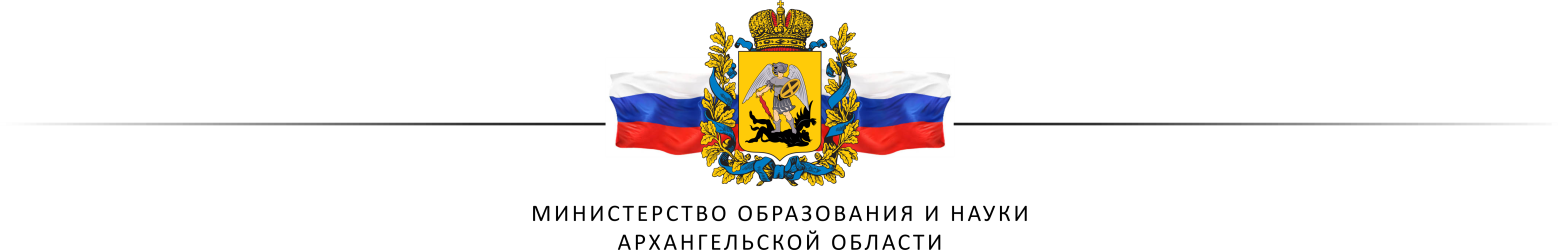 Техническое творчество
Инвестиционная стратегия Архангельской области до 2025 года, утв. распоряжением Правительства Архангельской области от 25 февраля 2016 года № 46-рп
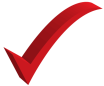 План мероприятий, направленных на обеспечение стабильного социально-экономического развития Архангельской области на 2016-2018 годы, утв. распоряжением Правительства Архангельской области от 26 апреля 2016 года № 154-рп
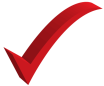 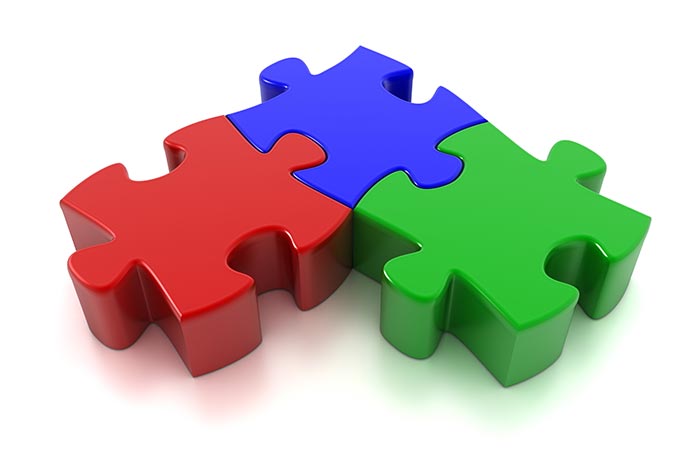 Инфраструктура 
технического творчества
Мероприятия 
с обучающимися
Техносфера учреждений
Мероприятия 
с педагогами
Профориентационная
работа
Государственно-частное и социальное партнерство
Федеральный закон от 13 июля 2015 № 224-ФЗ «О государственно-частном партнерстве, муниципально-частном партнерстве в Российской Федерации»
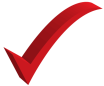 Методические рекомендации по развитию государственно-частного и социального партнерства в системе дополнительного образования от 29 сентября 2015 года № 09-2638 (12 моделей реализации проектов сетевого взаимодействия, ГЧП, социального партнерства)
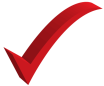 10
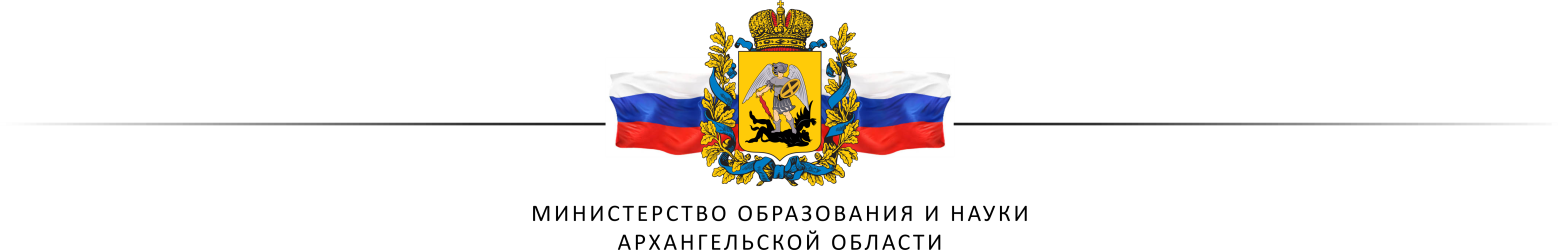 Робототехника
37
объединений
17
УЧРЕЖДЕНИЯ ДОПОЛНИ-ТЕЛЬНОГО ОБРАЗОВАНИЯ ДЕТЕЙ
объединений
ОБЩЕОБРАЗО-ВАТЕЛЬНЫЕ УЧРЕЖДЕНИЯ
372
обучающихся
248
обучающихся
30
12
Города
Районы
педагогов
педагогов
Архангельск, Новодвинск, Северодвинск, Котлас, Мирный, Коряжма
Вилегодский, Каргопольский, Коношский, Ленский, Устьянский, Пинежский, Холмогорский, Шенкурский, Плесецкий
11
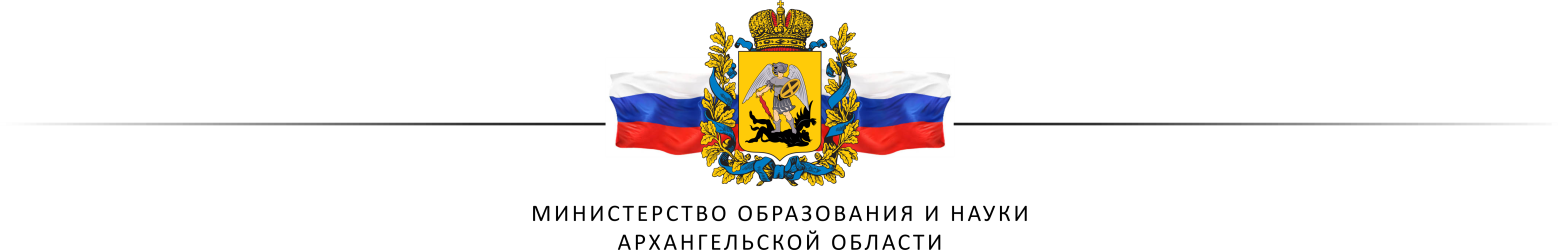 Обновление содержания дополнительного образования
Естественнонаучнаянаправленность
Научно-техническаянаправленность
Эколята – молодые 
Защитники Природы
Фестиваль «Креатив»
WEB-29
Турнир по робототехнике 
AR2T2
Физкультурно-спортивнаянаправленность
Президентские игры
Президентские состязания
Областная спартакиада
Туристско-краеведческаянаправленность
Художественнаянаправленность
Олимпиада «Отечество»
«Увлекательное путешествие 
по Архангельской области»
Лаборатории «Молодые 
таланты Поморья»
Социально-педагогическаянаправленность
Патриотическое направление
Медиа направление
Фестиваль церемониальных отрядов
Зарница и Зарничка
Медиа-БУМ
Форум «Голос моря»
12
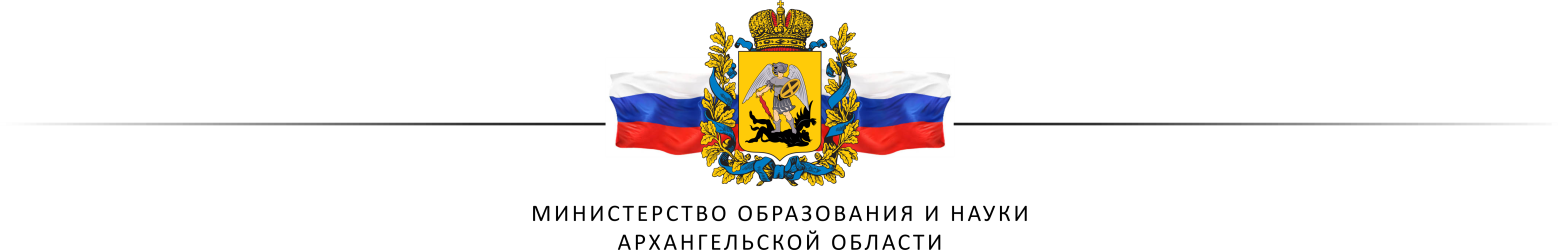 Развитие кадрового потенциала сферы дополнительного образования
Подготовка к введению профессионального стандарта
педагога дополнительного образования
Система
трудовых
отношений
Подготовка кадров
Повышение 
квалификации
Конкурсы профессионального мастерства, в т.ч. конкурс на получение денежного поощрения
Деятельность профессиональных сообществ 
Меры поддержки молодых педагогов
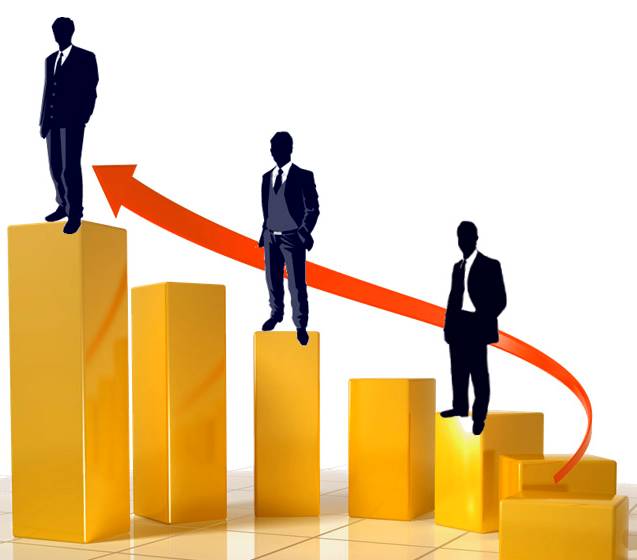 более 
2 000 
педагогов
13
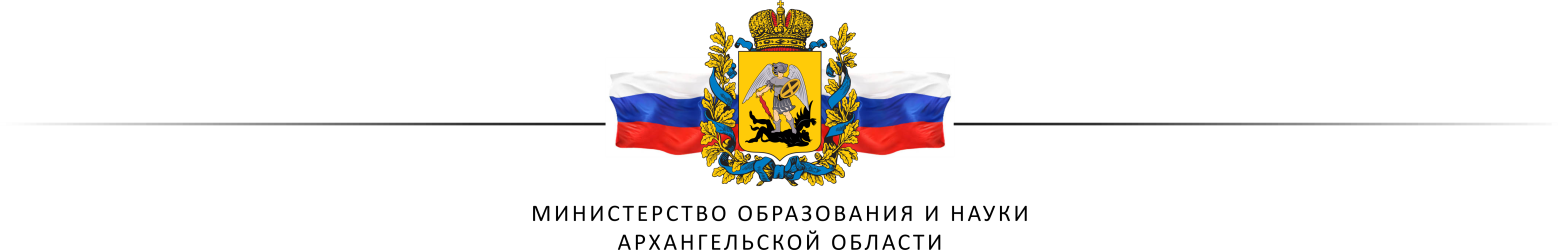 Обеспечение информационной открытости 
сферы дополнительного образования
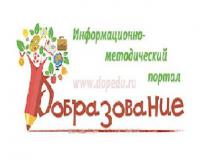 www.dopedu.ru
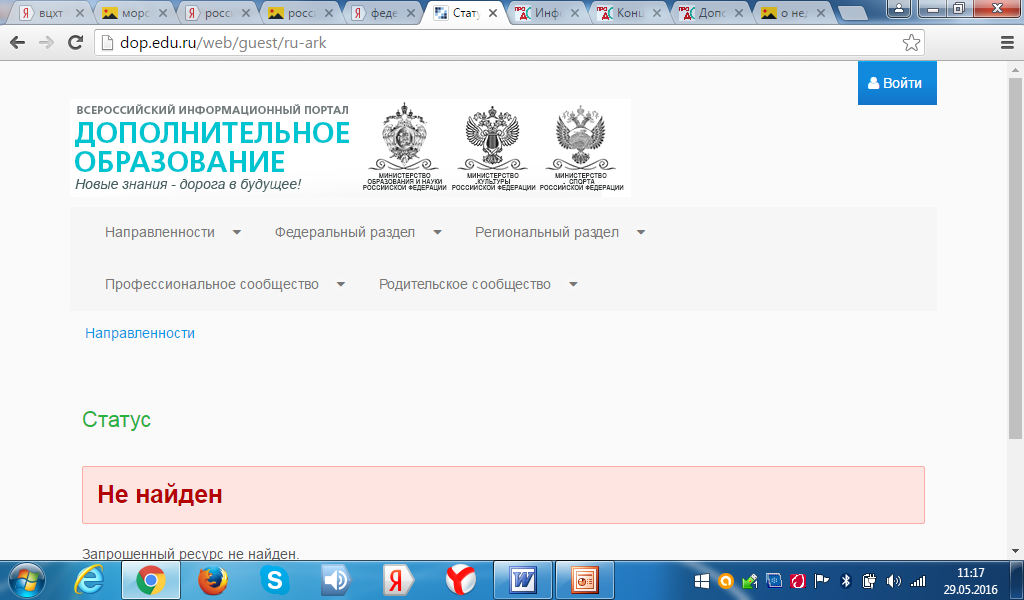 www.dop.edu.ru
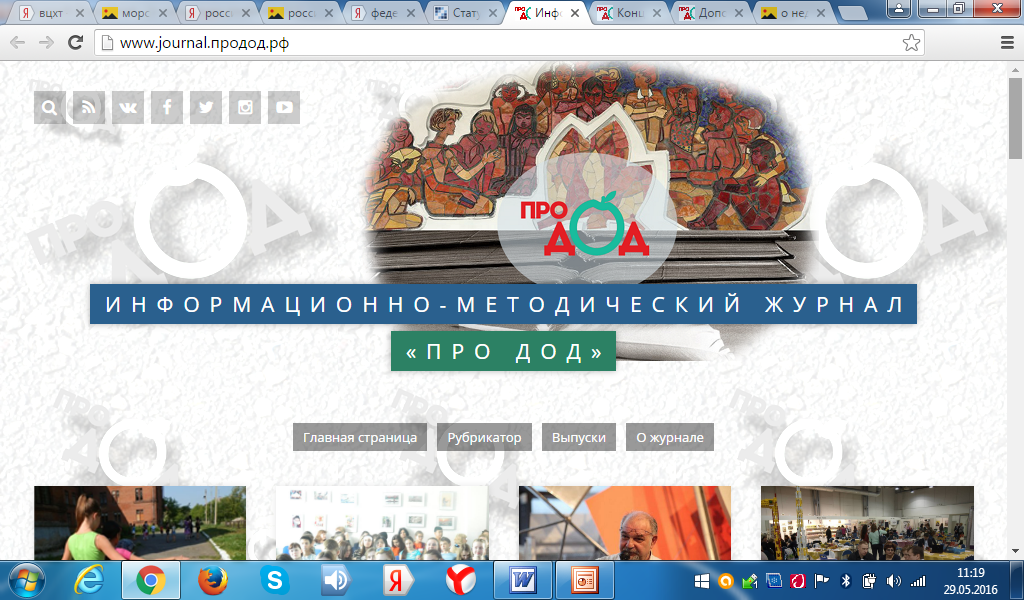 www.journal.продод.рф
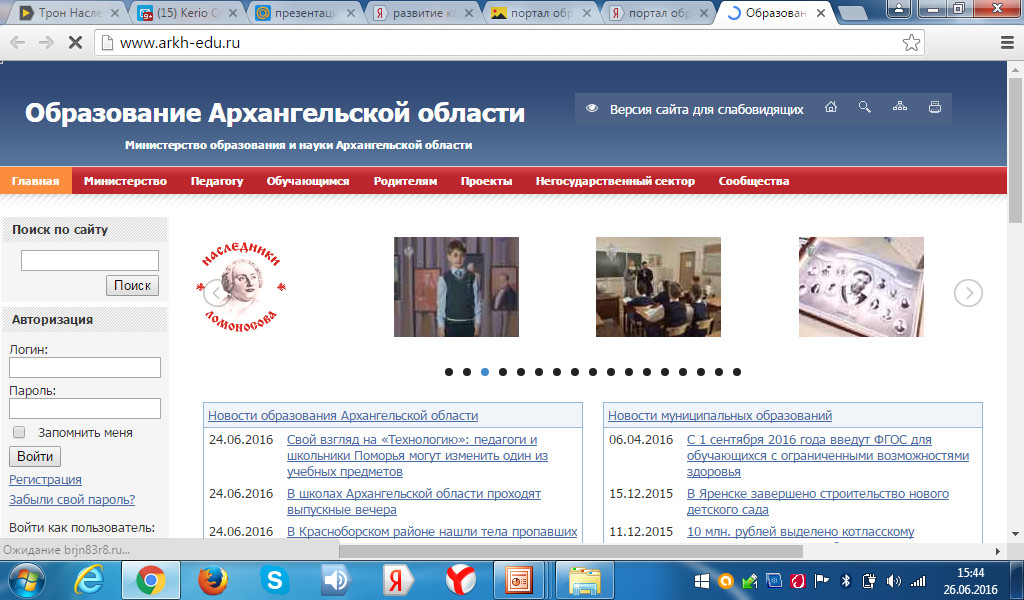 www.arkh-edu.ru
14
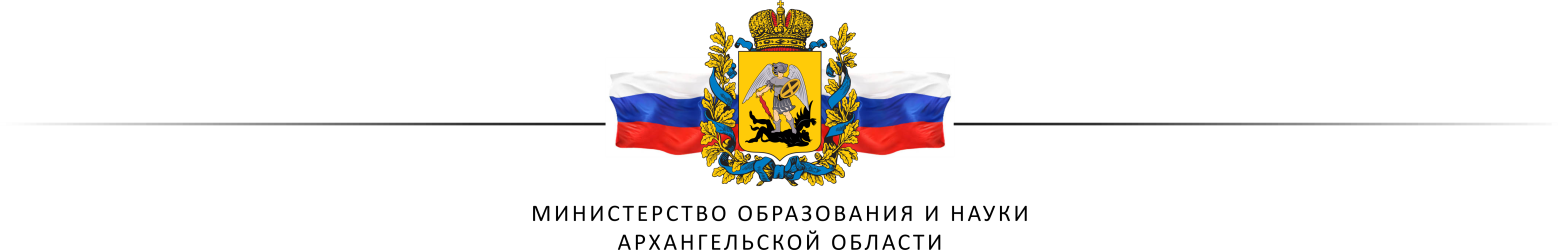 Организация независимой оценки качества 
образовательной деятельности 
дополнительного образования
Общественный совет по проведению независимой оценки качества образовательной деятельности, расположенных на территории Архангельской области организаций, осуществляющих образовательную деятельность
2016-2018 годы
сентябрь – ноябрь 2016 года
г. Новодвинск
г. Северодвинск 
Верхнетоемский район
Виноградовский район
Котласский район
Каргопольский район
Ленский район
Мезенский район
Плесецкий район
Шенкурский район
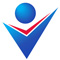 Государственное автономное учреждение Архангельской областиЦентр оценки качества образования 

Министерство образования и науки Архангельской области
15
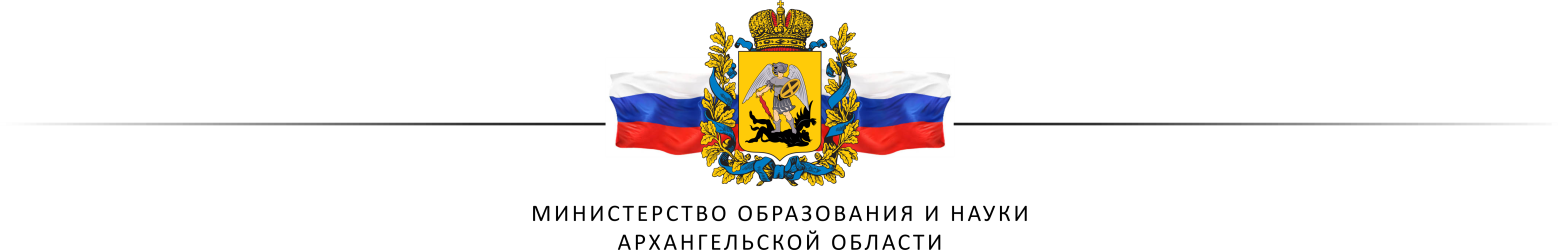 Задачи развития
Сохранение сети организаций дополнительного образования
Финансовая поддержка инновационных программ дополнительного образования
Развитие кадрового потенциала дополнительного образования
Обновление содержания и форм работы дополнительного образования
Организация разработки и реализации программ дистанционного обучения 
Организация оценки качества дополнительного образования
16
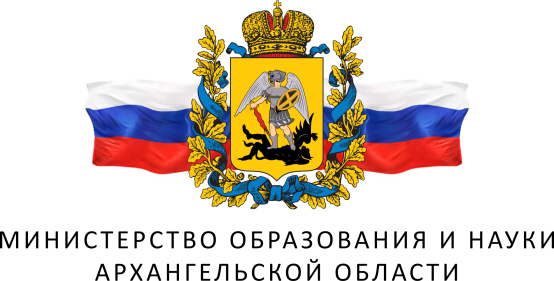 17